Борис Пастернак
Биография, творчество, роман „Доктор живаго“
Бори́с Леони́дович Пастерна́к (1890 —1960)
Русский писатель, поэт, переводчик; 
один из крупнейших поэтов XX века.
Лауреат Нобелевской премии 
за значительные достижения 
в современной лирической поэзии, 
а также за продолжение традиций 
великого русского эпического романа
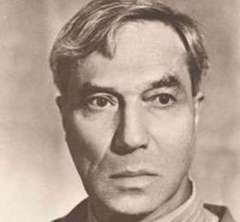 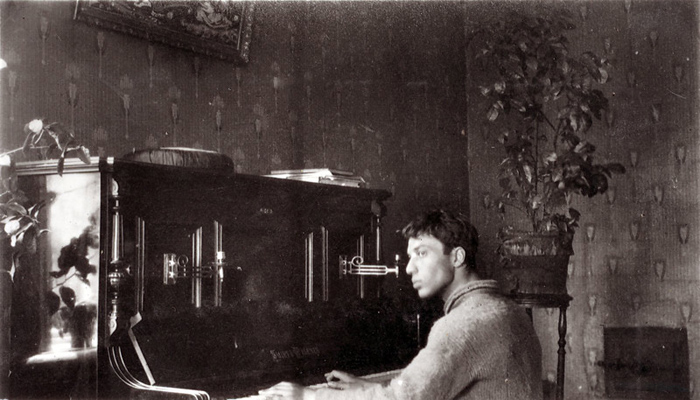 Марбурский университет
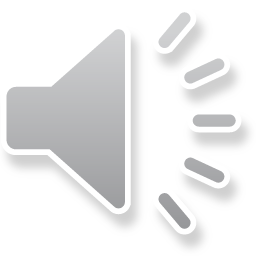 1913 г. Первая публикация стихов в коллективном сборнике группы «Лирика»
Февраль
«Февраль»
«Сегодня мы исполним грусть его»
«Сумерки»
«Я в мысль глухую о себе»
«Как бронзовой золой жаровень»
Достать чернил и плакать!
Писать о феврале навзрыд,
Пока грохочущая слякоть
Весною черною горит.

Достать пролетку. За шесть гривен,
Чрез благовест, чрез клик колес,
Перенестись туда, где ливень
Еще шумней чернил и слез.
Где, как обугленные груши,
С деревьев тысячи грачей
Сорвутся в лужи и обрушат
Сухую грусть на дно очей.

Под ней проталины чернеют,
И ветер криками изрыт,
И чем случайней, тем вернее
Слагаются стихи навзрыд.
Первая книга „Близнец в тучах“
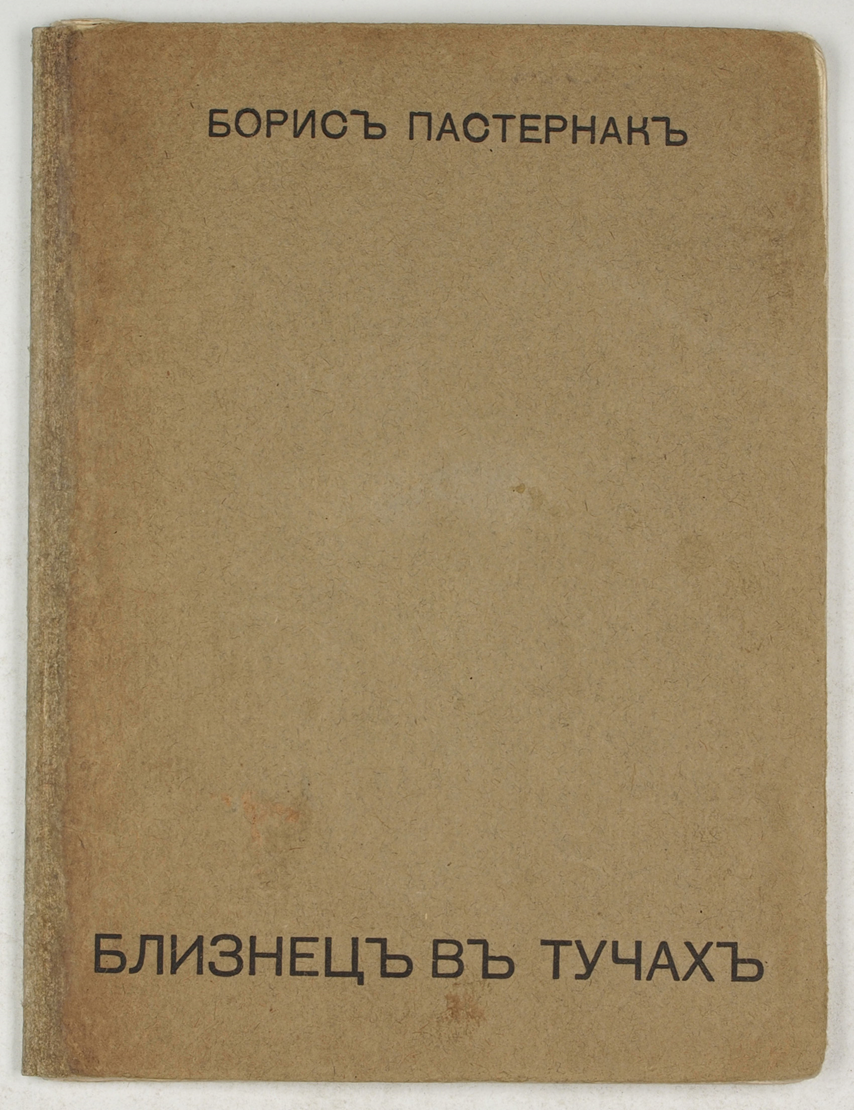 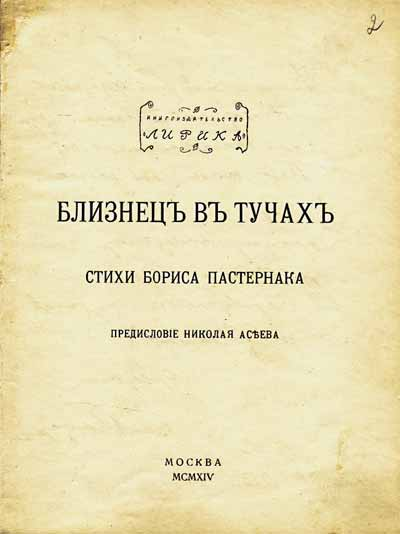 Сборник „Поверх барьеров“
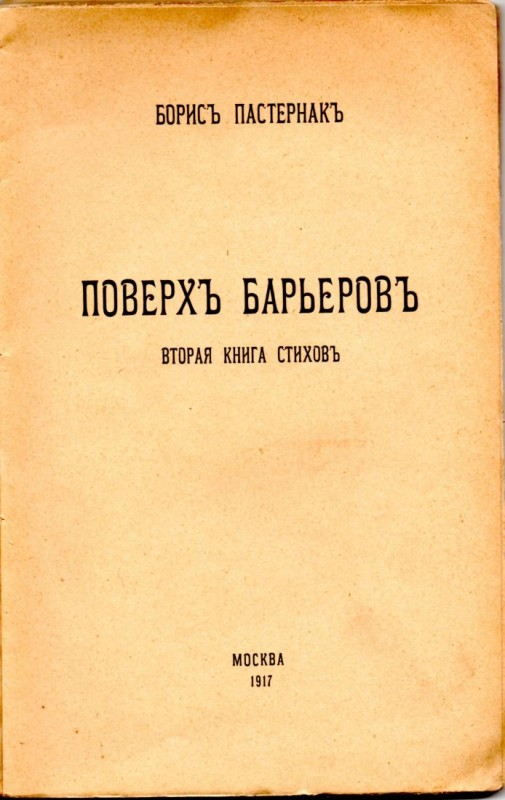 Евгения Лурье, Борис Пастернак и Евгений Пастернак
Творчество в 20-е годы
„Сестра моя – жизнь“
„Темы и вариации“
„Девятьсот пятый год“
„Лейтенант Шмидт“
„Охранная грамота“
Официальное признание творчества,
деятельность в Союзе писателей СССР
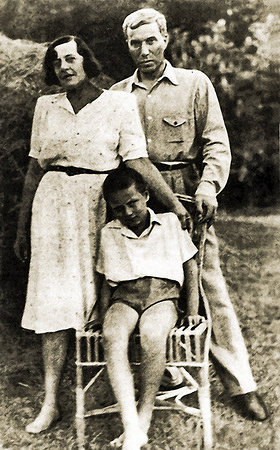 Зинаида Николаевна, Борис  Леонидович и Леонид
Творчество в 30-е годы
„Грузинские лирики“
Переводы произведений 
Шекспира, Гёте, Шиллера
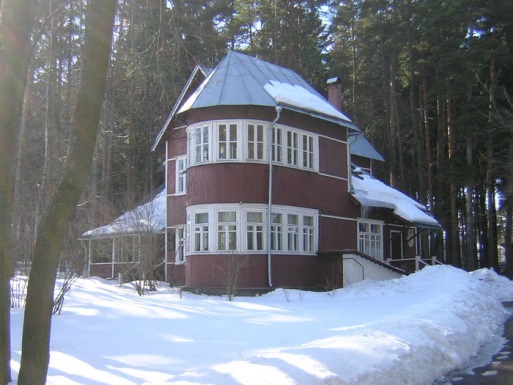 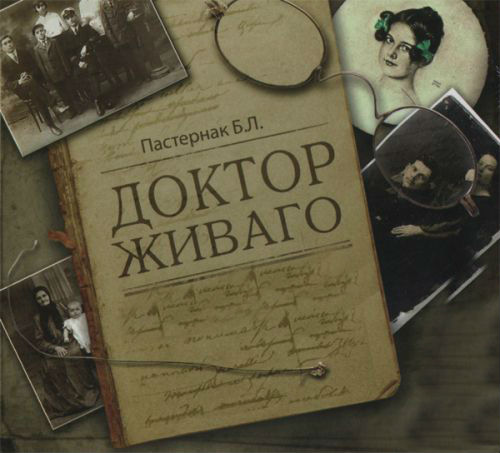 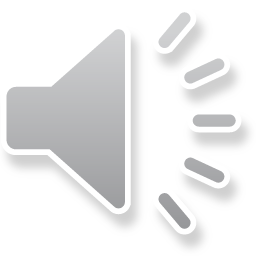